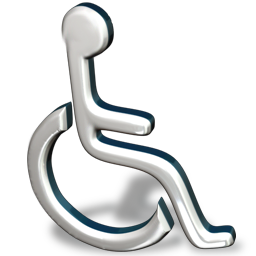 ПРЕДОСТАВЛЕНИЕ ОБУЧАЮЩИМСЯ С ОГРАНИЧЕННЫМИ ВОЗМОЖНОСТЯМИ ЗДОРОВЬЯ ТЕХНИЧЕСКИХ СРЕДСТВ ОБУЧЕНИЯ ИНДИДИДУАЛЬНОГО ПОЛЬЗОВАНИЯ В ПОСТОЯННОЕ ПОЛЬЗОВАНИЕ
Лупа
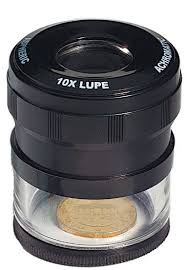 Планшет
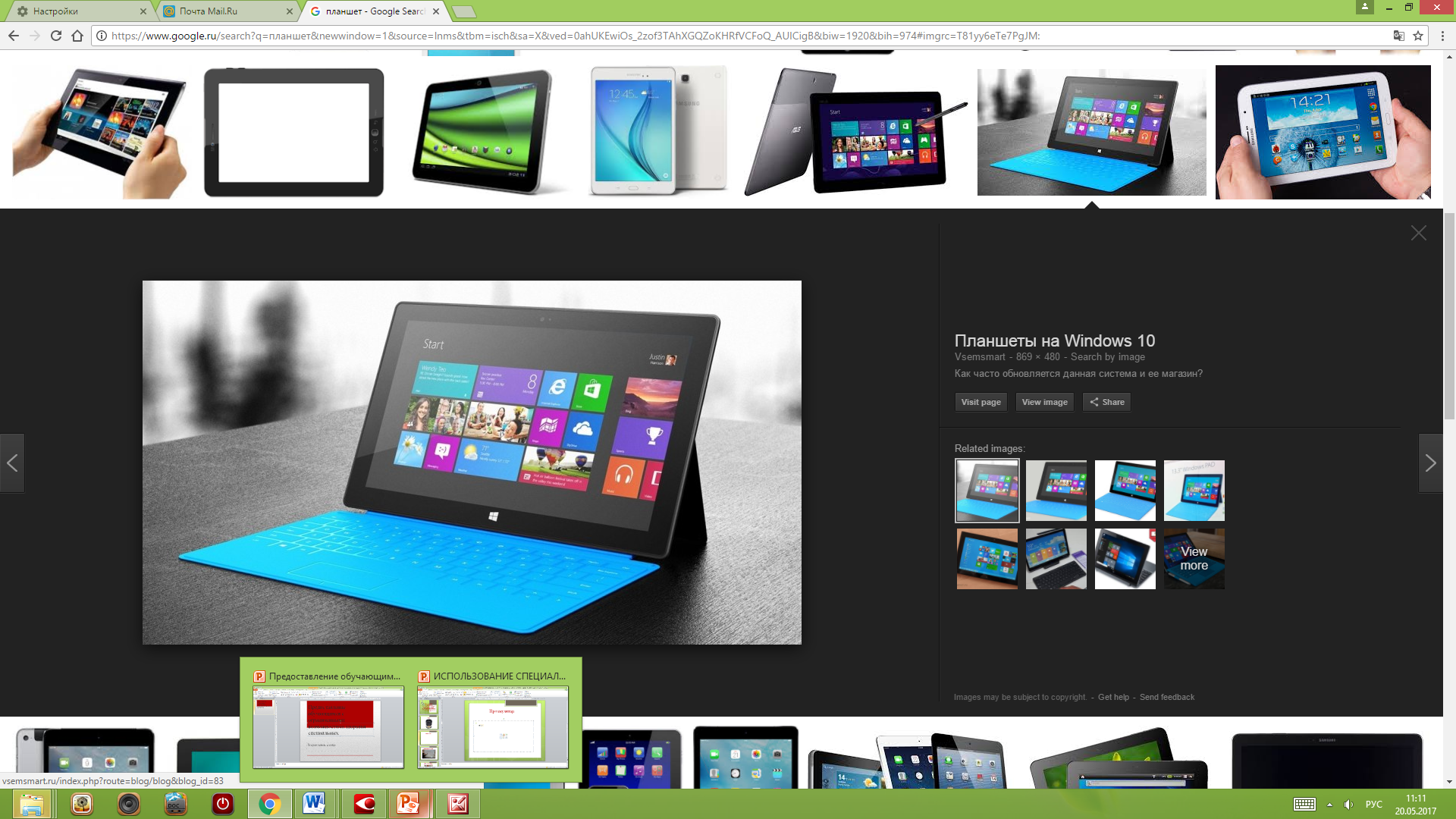